Lifetime Impact of Achondroplasia Study in Europe (LIAISE): Findings From a Multinational Observational Study
Adapted from: Maghnie M, Semler O, Guillen‑Navarro E, Selicorni A, Heath KE, Haeusler G, Hagenäs L, Merker A, Leiva‑Gea A, López González V, Raimann A, Rehberg M, Santos‑Simarro F, Ertl D-A, Axél Gregersen P, Onesimo R, Landfeldt E, Jarrett J, Quinn J, Rowell R, Pimenta J, Cohen S, Butt T, Shediac R, Mukherjee S, Mohnike K
Orphanet J Rare Dis 2023;18:56DOI: 10.1186/s13023-023-02652-2
Achondroplasia.expert is organized and funded by BioMarin. This material has been developed in conjunction with the Achondroplasia.expert Editorial Committee.
For Healthcare Professionals Only© 2022 BioMarin International Ltd.All Rights Reserved. EU-ACH-00797 05/23
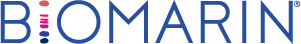 Background
ACH is caused by a pathogenic variant in the FGFR3 gene
It is the most common skeletal dysplasia
LIAISE aimed to quantify the individual burden of ACH across a broad range of ages
ACH, achondroplasia; FGFR3, fibroblast growth factor receptor 3; LIAISE, Lifetime Impact of Achondroplasia Study in Europe. 
Maghnie M, et al. Orphanet J Rare Dis 2023;18:56.
Methods
A retrospective, observational study in Europe
Inclusion Criteria 
≥5 years at the time of enrolment
Genetically, clinically, or radiologically confirmed diagnosis of ACH
≥5 years of documented medical history data
Demographic, clinical, and healthcare resource use data collected from medical records 
Descriptive statistics or event rates per 100 PY were calculated and compared across age groups, as well as by history of limb lengthening
PROs (QoL, pain, functional independence, work productivity, and activity impairments) were evaluated using questionnaires at the time of enrolment
An exploratory analysis investigated correlations between height and PROs
*Denmark, Germany, Sweden, Austria, Italy, and Spain. 
ACH, achondroplasia; PRO, patient-reported outcome; PY, person-years; QoL, quality of life.
Maghnie M, et al. Orphanet J Rare Dis 2023;18:56.
Patient Characteristics and Demographics
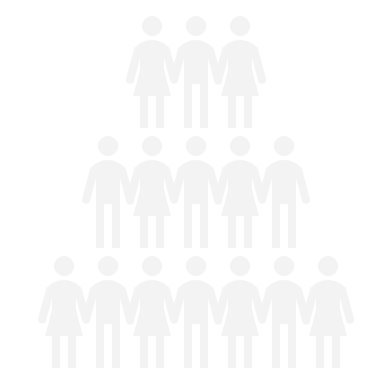 Most patients diagnosed at birth
43% via medical examination and/or radiological assessment and genetic test
The most common variant was c.1138G > A; p.Gly380Arg
Median historical follow-up: 9.4 years
21.5% had undergone LL
Patients, %
186 ACH patients enrolled at 13 sites across 6 countries* were included, with a mean age of 21.7 years
*Denmark, Germany, Sweden, Austria, Italy, and Spain. 
LL, limb lengthening. 
Adapted from: Maghnie M, et al. Orphanet J Rare Dis 2023;18:56.
Baseline Characteristics
*5 patients had <5 years of recorded medical history data; however, the study investigator(s) overseeing these patients confirmed that 5 years of medical data had been reviewed and so confirmed their eligibility for inclusion. **106 patients provided consent for the collection of genetic test information; 102 had the presence of a pathogenic variant in FGFR3 confirmed (data were missing for the remaining 4 patients). Of these, 99 had the specific type of mutation on the FGFR3 gene confirmed (data were missing for the remaining 3 patients). ***15 of these patients had either 1138G > A, 1138G > C or G380R documented, 1 patient had C1620G documented, and test reports were not available for 1 patient. All of these mutations had been coded as during data capture.

ACH, achondroplasia; FGFR3, fibroblast growth factor 3; max, maximum; min, minimum; Q1, first quartile; Q3, third quartile; SD, standard deviation. 
Adapted from: Maghnie M, et al. Orphanet J Rare Dis 2023;18:56.
Demographic and Baseline Characteristics by LL
Patients who had undergone LL surgery were primarily from Italy and Spain, where LL is practiced more frequently as per standard of care
LL, limb lengthening; max, maximum; min, minimum; Q1, first quartile; Q3, third quartile; SD, standard deviation.
Adapted from: Maghnie M, et al. Orphanet J Rare Dis 2023;18:56
Burden of Medical Complications
66.3
60.9
56.4
56.1
Patients, %
31.1
23.6
22.4
21.9
21.2
Age Subgroup
The highest rates of any complication were reported among patients aged <10 and >40 years
Each patient may have several complications reported across the lifespan and may therefore be included in multiple age subgroups. Event rates per 100 person-years calculated as the number of events divided by the total number of patient historical years, multiplied by 100. ENT Ear, nose and throat. 
Adapted from: Maghnie M, et al. Orphanet J Rare Dis 2023;18:56.
Surgical Burden
33.2
23.9
23.2
21.8
Patients, %
14.5
10.8
9.5
7.0
2.8
Age Subgroup
The highest rates of any complication were reported among patients aged <10 and >40 years
Each patient may have had several surgeries reported across the lifespan and may therefore be included in multiple age subgroups. ‘Other’ surgeries were those not pre-defined in the CRF used to record data, and mainly consisted of other orthopaedic procedures (e.g., medical device removal, osteotomy, epiphysiodesis). Adapted from: Maghnie M, et al. Orphanet J Rare Dis 2023;18:56.
Healthcare Resource Use
72.0% of patients reported medication use prior to enrolment
The most common were analgesics, anti-bacterial, and anti-inflammatory or anti-rheumatic products
18,561 visits were reported at a rate of 778.4 events per 100 PY
Most frequently with physiotherapists and speech therapists 
Gastroenterologists were seen most frequently between the ages of 31–40 and 51–60 
Mental health professionals were seen most frequently by individuals aged 21–30
Patients without LL had a greater overall frequency and rate of visits to HCPs compared to patients with LL procedures
72% reported at least one inpatient hospital visit
Other than physiotherapy visits in those without LL, differences between other types of HCP visit were negligible
HCP, healthcare professional; LL, limb lengthening; PY, patient-years. 
Maghnie M, et al. Orphanet J Rare Dis 2023;18:56.
Quality of Life
In children aged 5–17 years
Patient- and parent-reported scores for all respondents were lower than average stature individuals* across the majority of domains
In general, patient- and parent-reported scores were higher for individuals with LL compared to those without
In adults aged 18 or over
37.9% reported extreme problems with pain or discomfort
17.7% reported extreme problems with mobility
Those who had undergone LL reported higher mean EQ-5D index values, but also higher pain severity and intensity scores
Patients who had not undergone LL reported greater work productivity and activity impairment
Compared to general population values, patients reported impaired QoL; particularly for physical functioning domains
*Defined as individuals less than 2 SDs below average height.
LL, limb lengthening. 
Maghnie M, et al. Orphanet J Rare Dis 2023;18:56.
QoLISSY Results Patients Aged 8–17; Parents of Patients Aged 5–17
Mean score
In general, patient- and parent-reported scores were higher for individuals with LL compared to those without
QoLISSY scores for each domain range from 0 to 100 (where higher scores indicate better QoL). Empty bars correspond to missing (not available/reported) data, rather than scores of 0. Error bars are SD. LL, limb lengthening; QoLISSY, Quality of Life in Short Stature Youth; SD, standard deviation. 
Adapted from: Maghnie M, et al. Orphanet J Rare Dis 2023;18:56.
EQ-5D-5L ResultsAdult Patients Aged ≥18
MOBILITY
SELF-CARE
USUAL ACTIVITIES
PAIN/DISCOMFORT
ANXIETY/DEPRESSION
Proportion of patients, %
Adults who had undergone LL reported higher mean EQ-5D index values, but also higher pain severity and intensity scores
EQ-5D-5L assesses 5 domains impacting quality of life (mobility, self-care, usual activity, pain/discomfort,  anxiety/depression). Combining levels for each domain creates the overall index value. The second section measures self-rated (global) health status utilising a vertically oriented visual analogue scale where 100 represents the “best imaginable health state” and 0 represents “worst imaginable health state.” Population norms are provided for the EQ-5D-5L index values for Germany (0.902), Spain (0.915) and Italy (0.899). Adapted from: Maghnie M, et al. Orphanet J Rare Dis 2023;18:56.
Relationship Between Height and PROs: Exploratory Analysis
Significant positive correlations were observed between height z-score and QoL in patients aged 5–17, as measured by QoLISSY and PedsQL total scores (p≤0.01)
Height was also significantly positively correlated with pain in children aged 8–17 (p≤0.01)
In adults, there were no significant and meaningful correlations observed between height and QoL or pain
The exploratory analysis found several weak but positive correlations between height and PROs
PedsQL, Pediatric Quality of Life Inventory; PRO, patient-reported outcome; QoL, quality of life; QoLISSY, Quality of Life in Short Stature Youth. 
Maghnie M, et al. Orphanet J Rare Dis 2023;18:56.
Conclusion
The findings of this retrospective, observational, natural history study suggest that individuals with ACH experience a range of serious complications throughout their lives 
This results in a high level of healthcare resource needs and reduced QoL compared to unaffected populations
Diverse medical and surgical complications were reported in a bimodal distribution, occurring more frequently in the youngest and oldest age groups
These findings provide important insights into the medical experiences of individuals with ACH, as well as the current clinical practices across Europe
LIAISE has not only revealed varied approaches to ACH management, but highlights the value of an international consensus on management practices to ensure quality care for all patients across geographical regions
ACH, achondroplasia; QoL, quality of life. 
Maghnie M, et al. Orphanet J Rare Dis 2023;18:56.